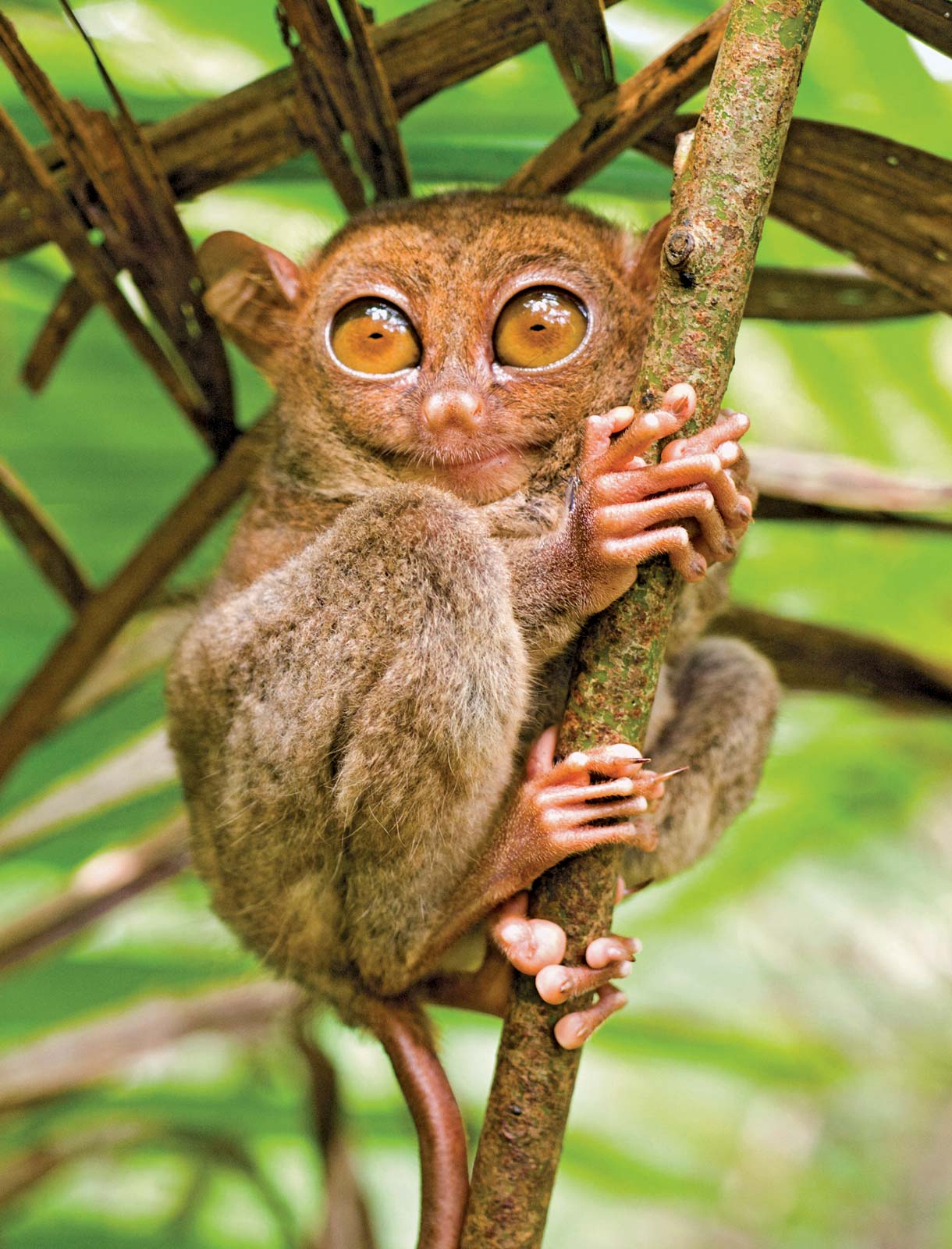 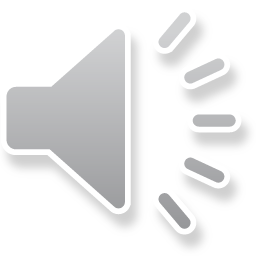 The Phylogenetic and Taxonomic Classification of the Tarsier (Tarsiiformes)
Hannah Brown
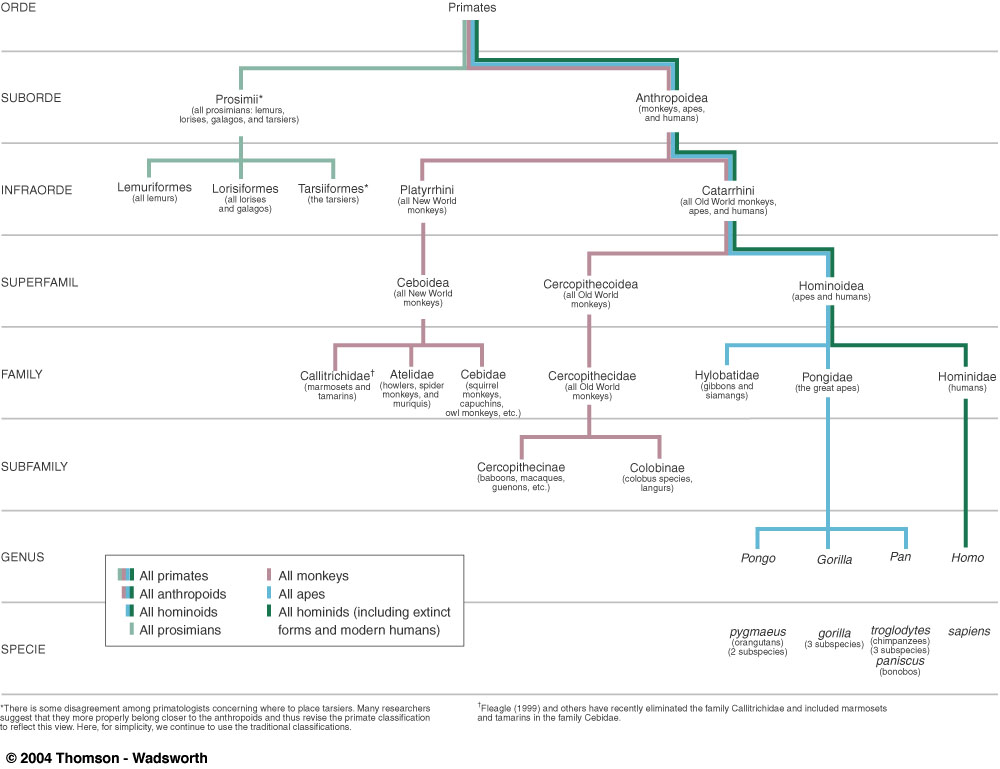 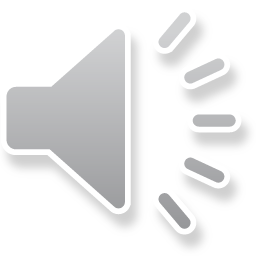 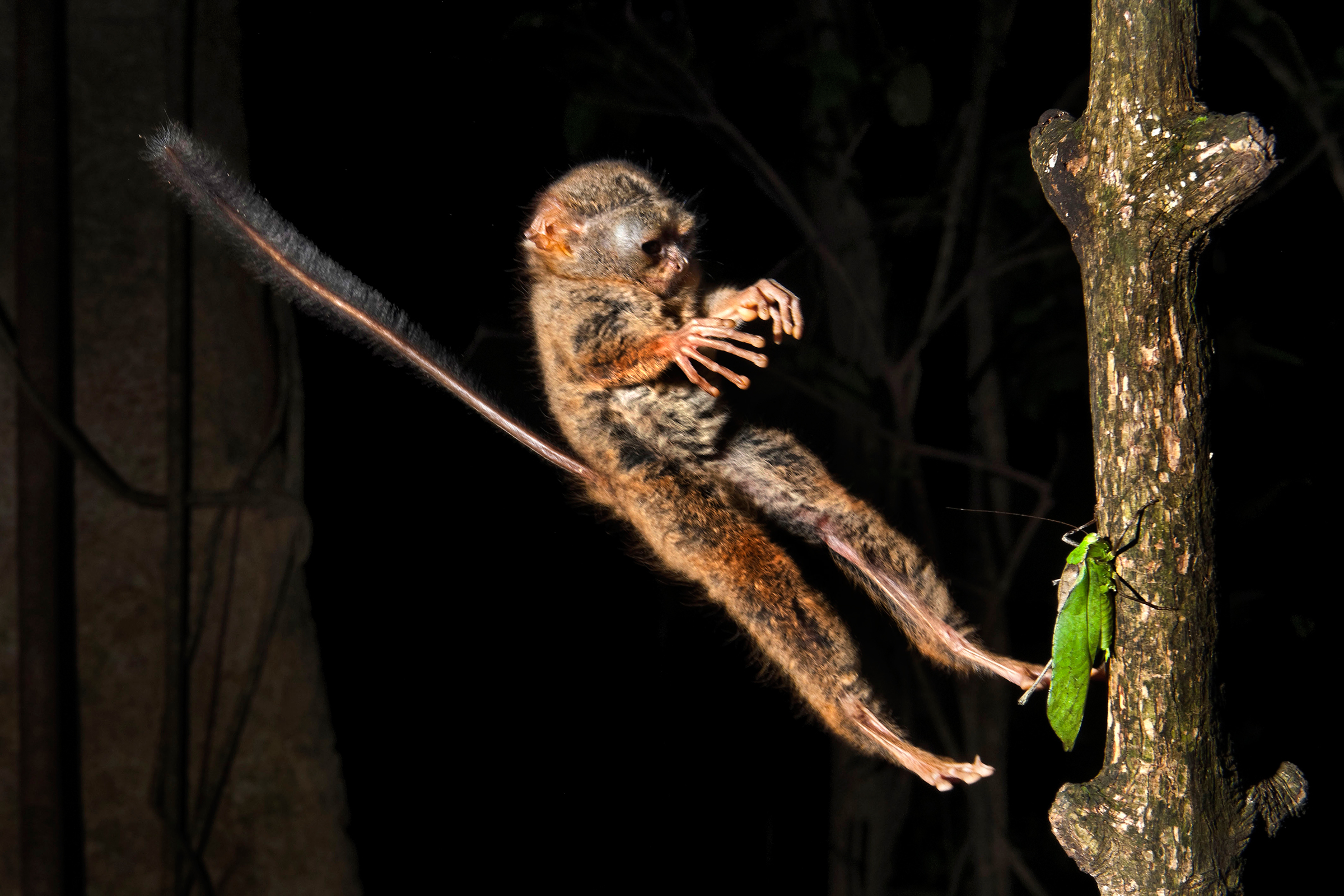 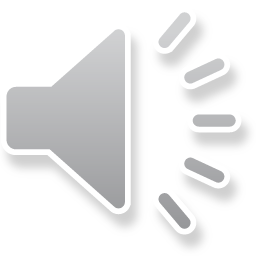 The Tarsier (Tarsiiformes)
Ancestral 
Nocturnal 
SE Asia
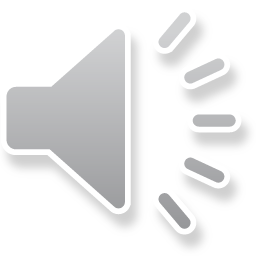 Omomyid
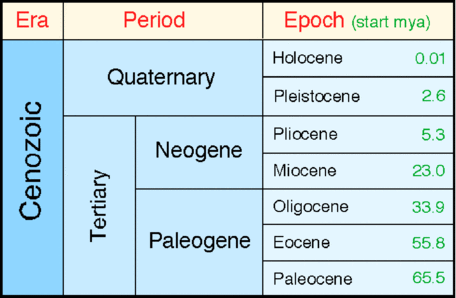 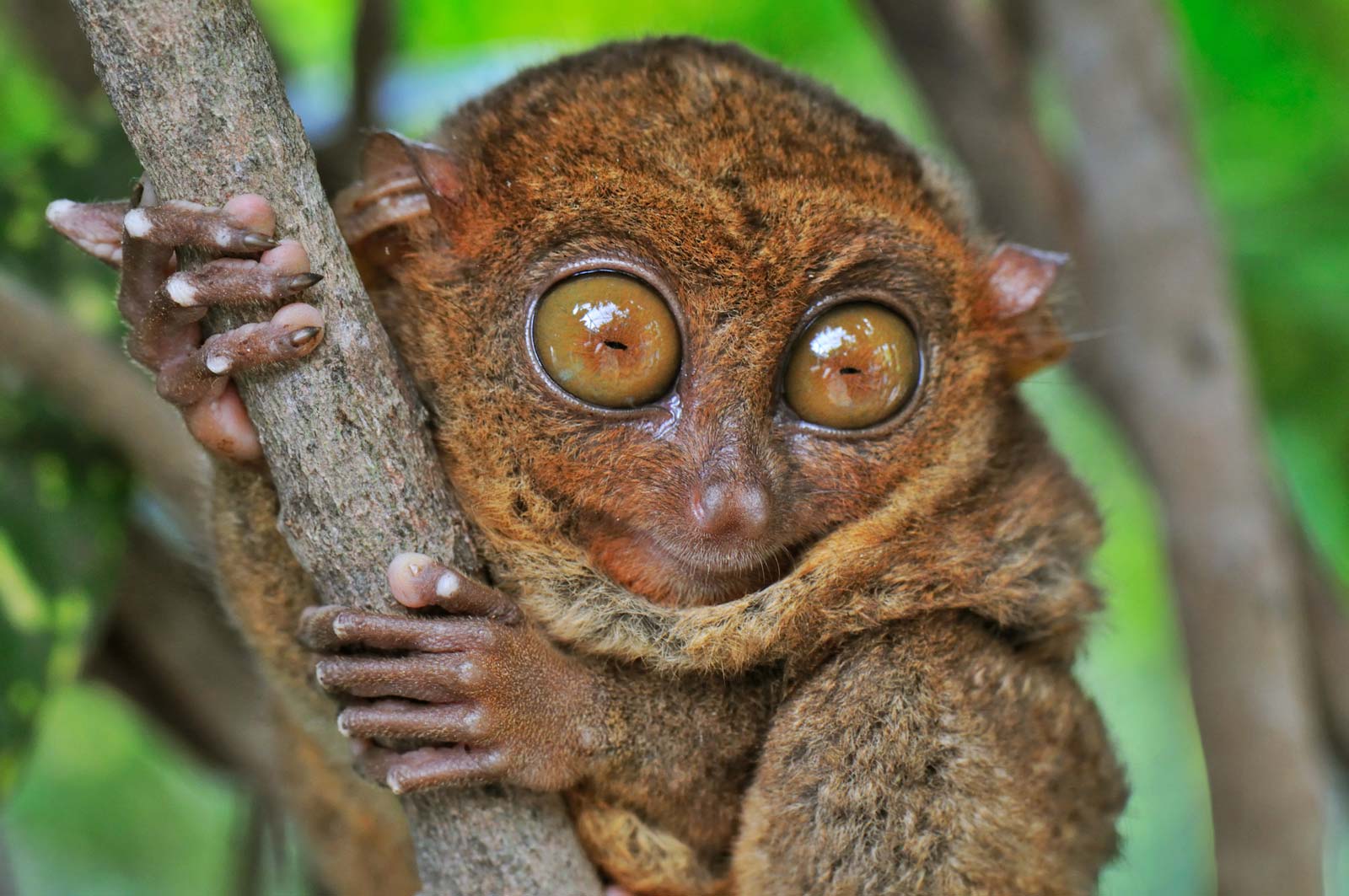 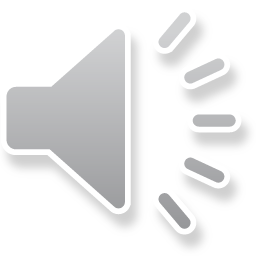 How and why should the tarsier be classified?
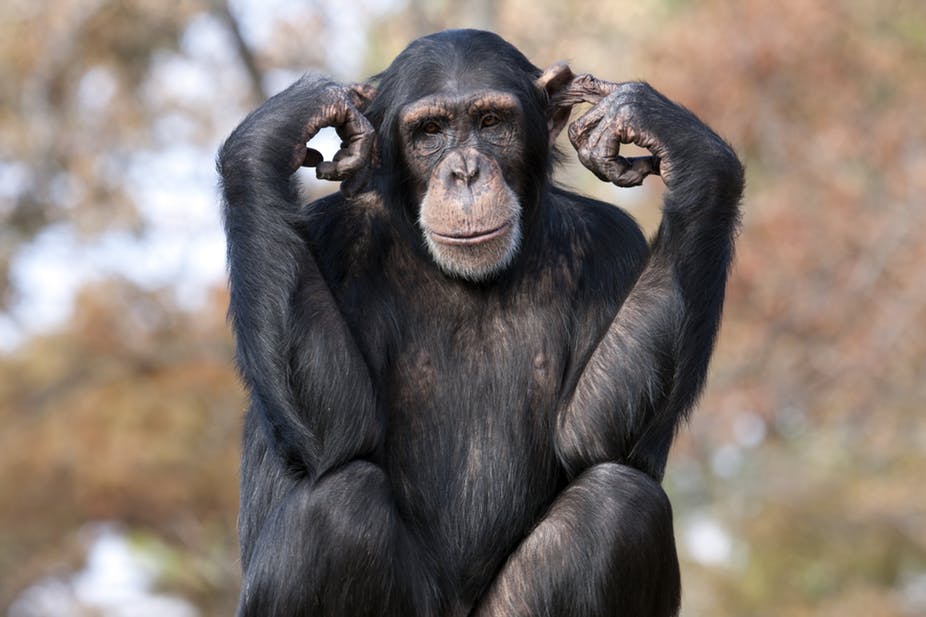 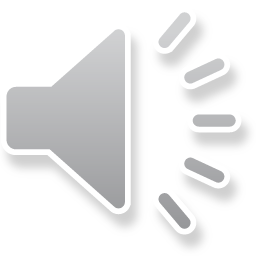 Phylogeny
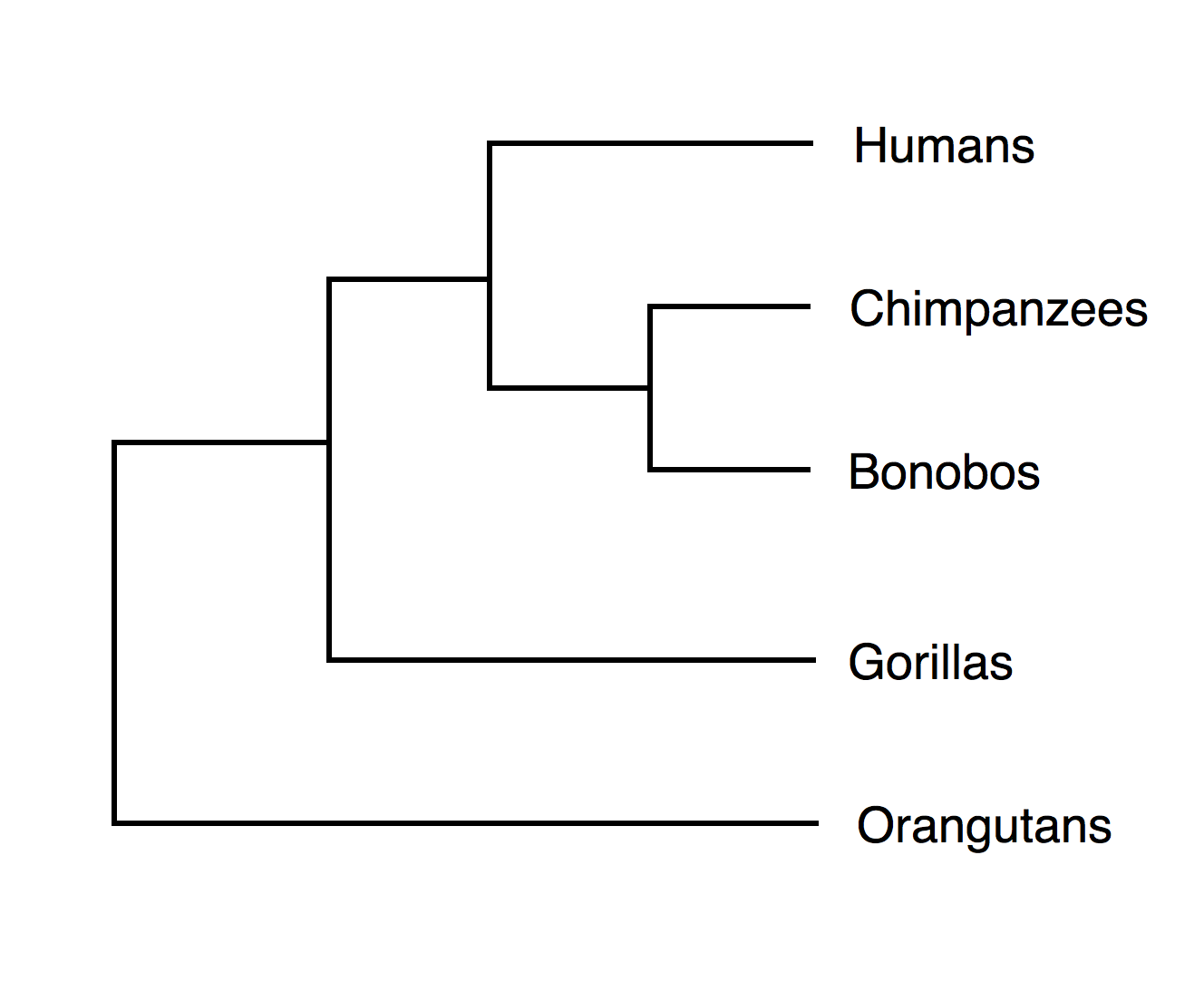 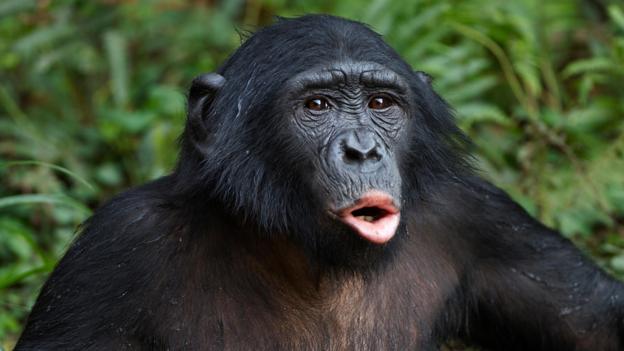 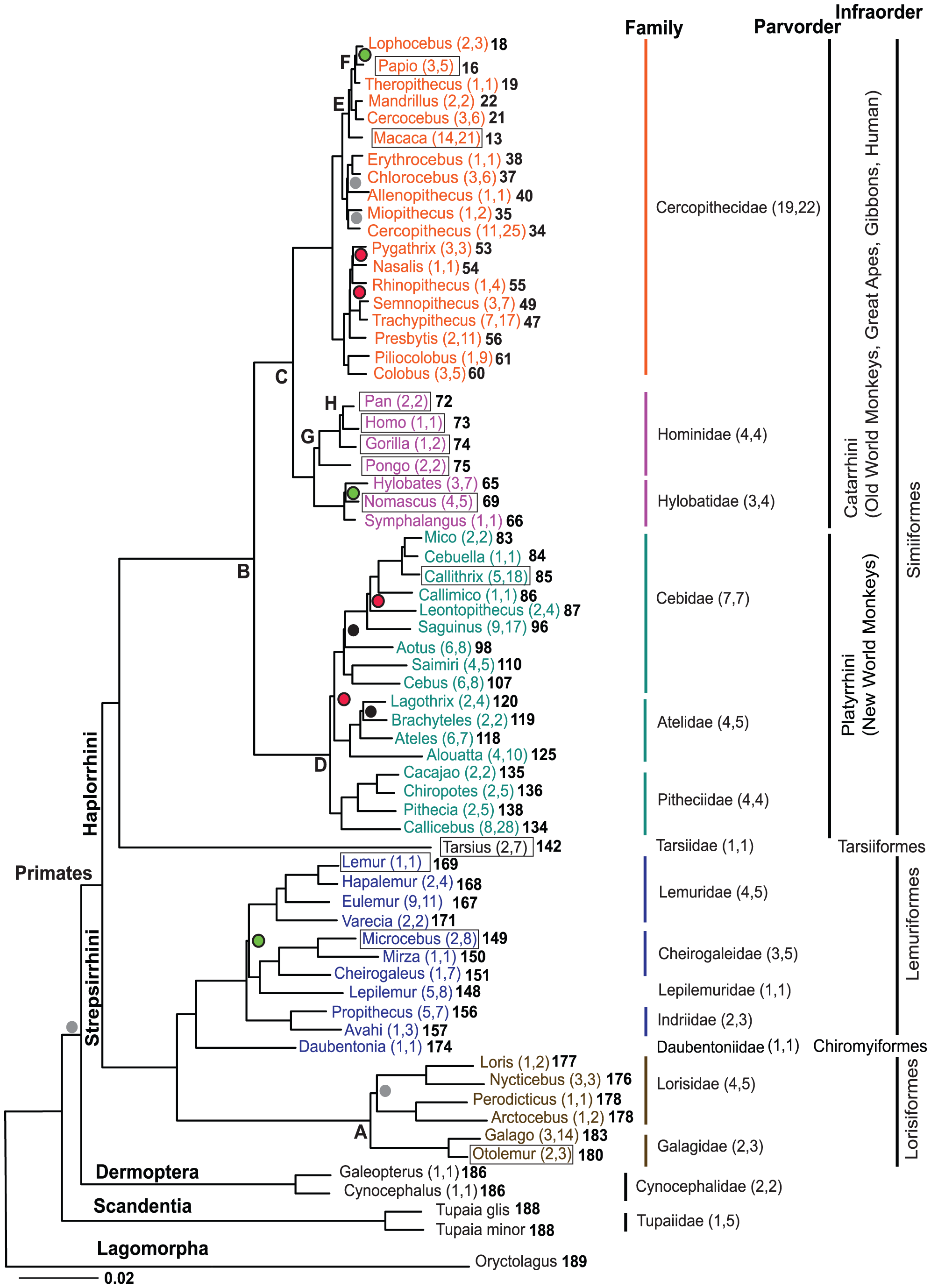 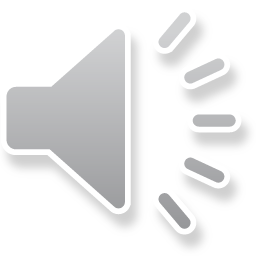 Phylogeny
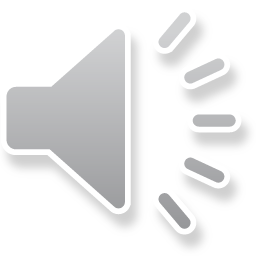 Taxonomy
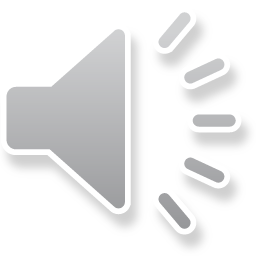 Initial Thoughts: Prosimian
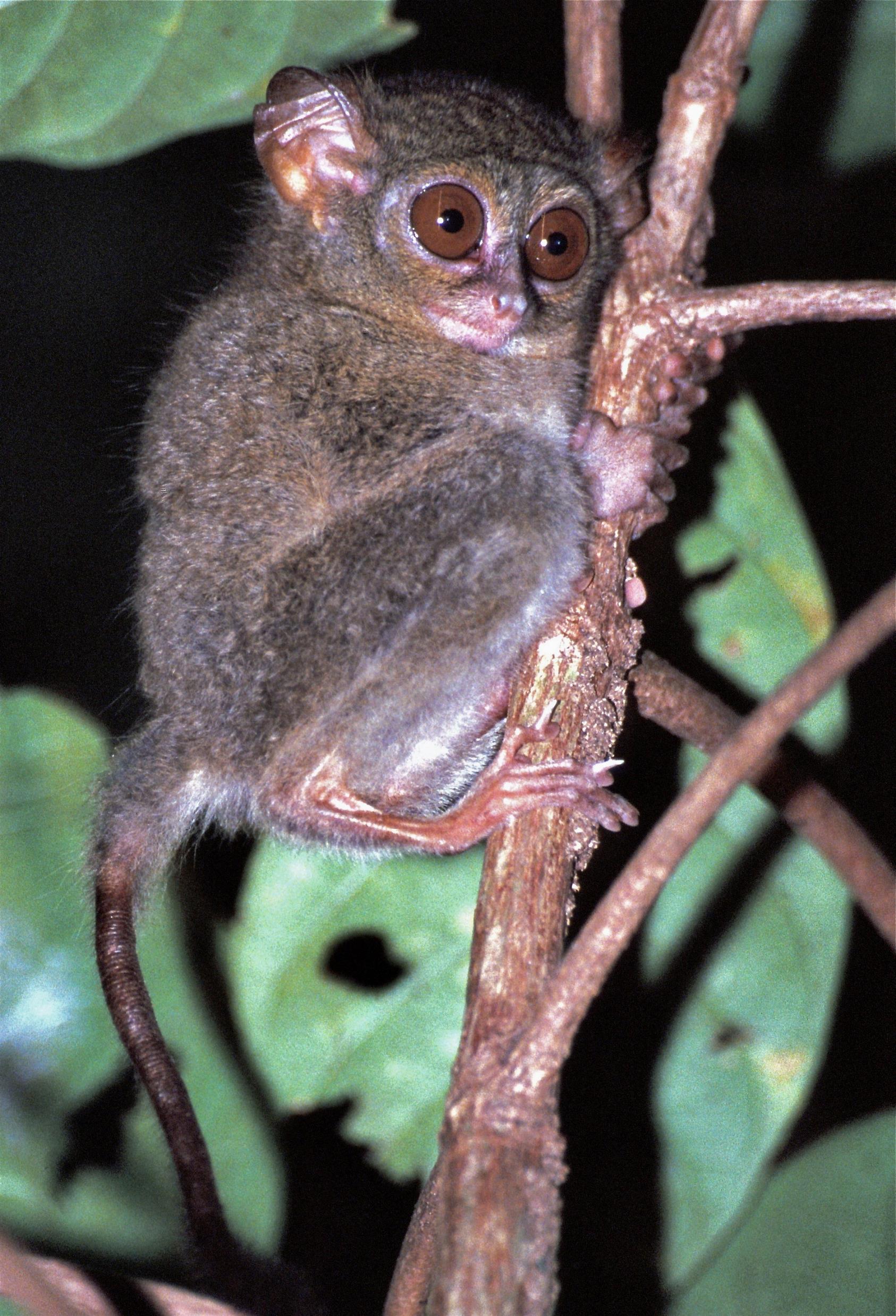 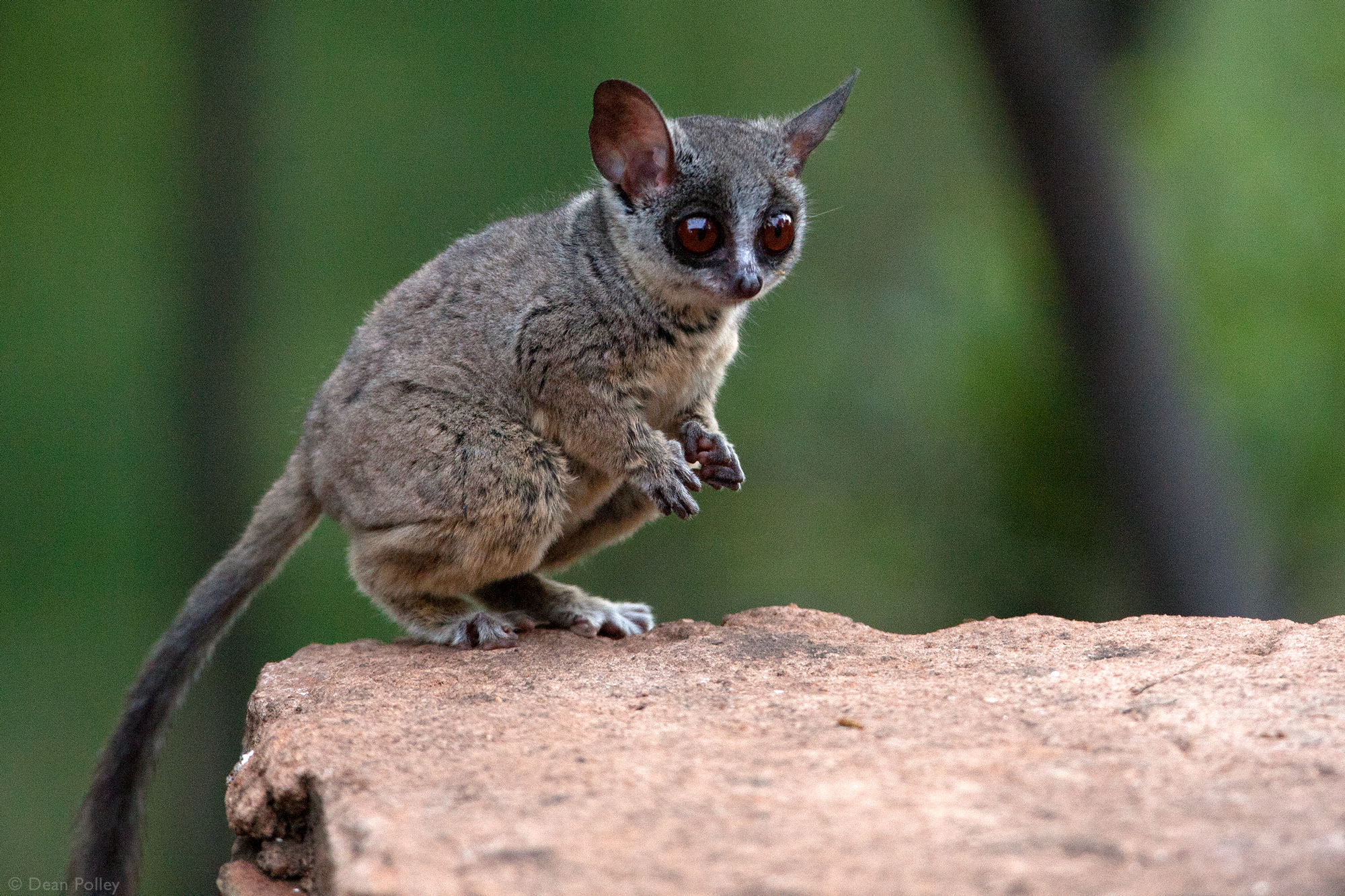 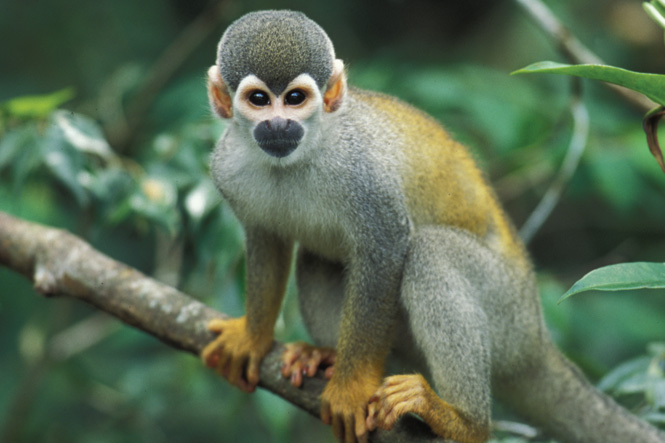 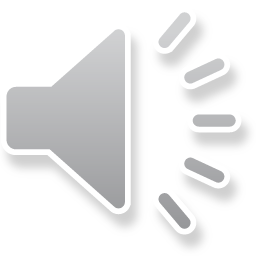 New Findings: Anthropoid
Dry rhinarium
Hemochorial placenta 
External auditory meatus  
Retinal fovea
Olfactory nerves
Partially enclosed postorbital plate
DNA
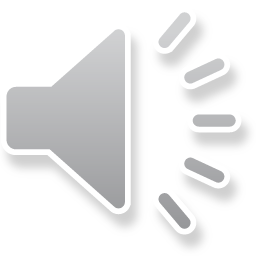 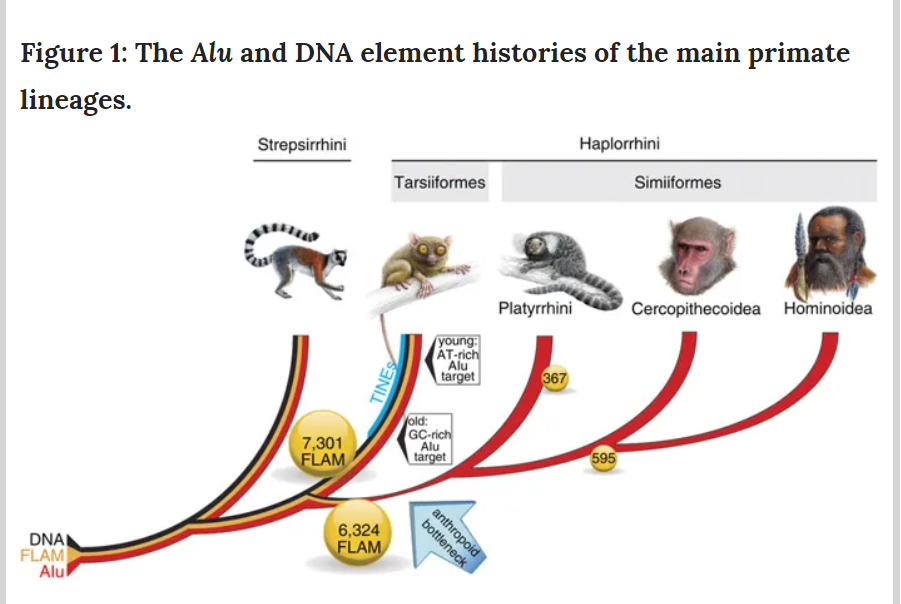 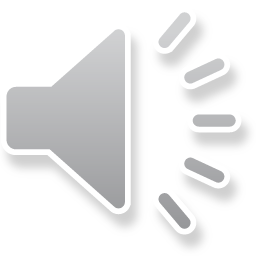 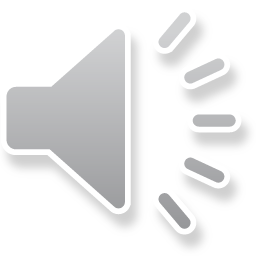 New Findings: Anthropoid
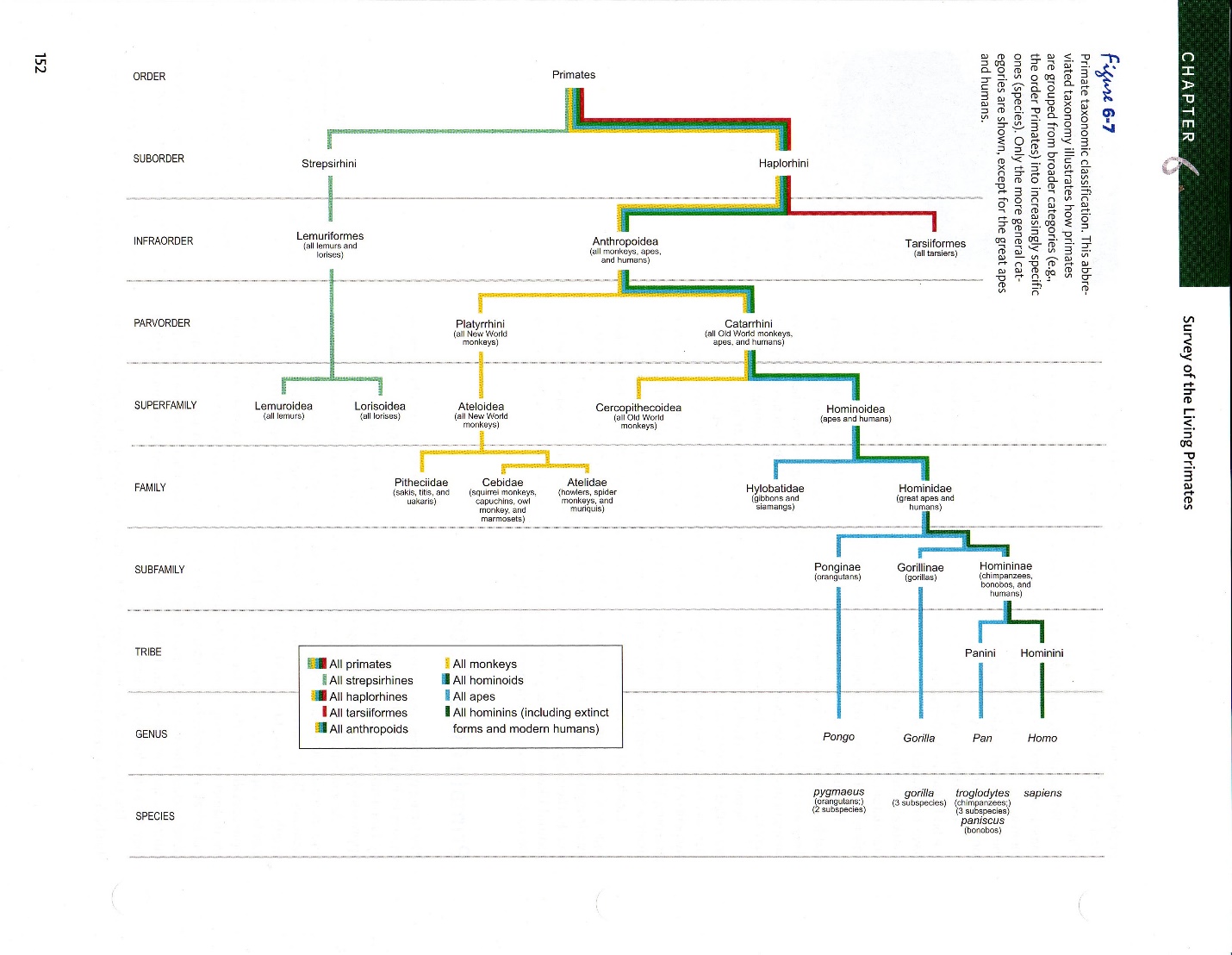 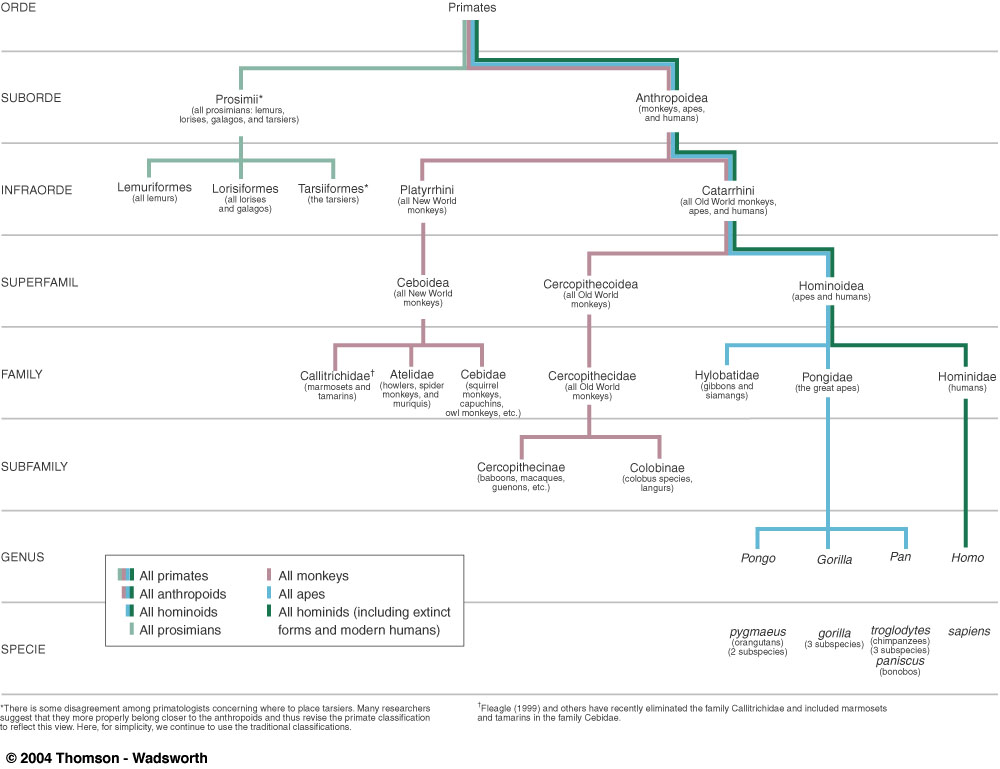 Future Research
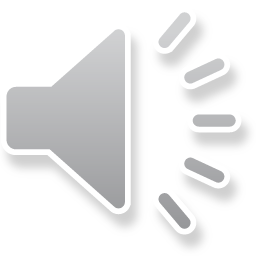 Works Cited
References:
Ankel-Simons, F. (2007). Primate Anatomy. Academic Press. 
Campbell et al. ( 2007). Primates in Perspective. Oxford University 	Press: New York. 
Fleagle, J. G. (1988). Primate Adaptation and Evolution. Academic 	Press.
Gron, K. (2010). Primate Factsheets: Tarsier (Tarsius) Taxonomy, 	Morphology, & Ecology. Retrieved from 	http://pin.primate.wisc.edu/factsheets/entry/tarsier
Hartig, et al. (2013). Retrophylogenomics Place Tarsiers on the 	Evolutionary Branch of Anthropoids. Science Reports, 3: 	1756.
Jurmain, et al. (2013). Introduction to Physical Anthropology. Cengage 	Learning. 
Stanford, et al. (2013). Biological Anthropology. Pearson.
Photos:
Jurmain, et al. (2016). Essentials of Physical Anthropology. Cengage Learning. 
Lewis, et al. (2013). Cengage Advantage Books: Understanding Humans: An Introduction to Physical Anthropology and Archaeology. Cengage Learning. 
Juergen Freund/Caters News
Martin, R. & Ross, C. (2006). The Evolutionary and Ecological Context of Primate Vision. The Primate Visual System: A Comparative Approach, pp. 1-36. 
Schmitz, J., Noll, A., Raabe, C. et al. Genome sequence of the basal haplorrhine primate Tarsius syrichta reveals unusual insertions. Nat Commun 7, 12997 (2016). https://doi.org/10.1038/ncomms12997. 
https://www.google.com/search?q=tarsier&rlz=1C1AJZK_enUS807US807&tbm=isch&source=iu&ictx=1&fir=ZC3TIBA4C1StYM%253A%252CkQRkc5MahmPhDM%252C_&vet=1&usg=AI4_-kSV0GZ-8vsI0lnAXgFflFsrqLHFPA&sa=X&ved=2ahUKEwji08us5J3oAhXOVt8KHUfZDMUQ_h0wAnoECAgQCA#imgrc=ObVqJEpadttuEM
https://magazine.africageographic.com/weekly/issue-268/bushbabies-southern-lesser-galago/
https://eol.org/pages/127526
https://www.britannica.com/animal/tarsier
http://www.maryanningsrevenge.com/2013/06/a-moment-of-silence-for-omomyids.html
https://serc.carleton.edu/eslabs/climatedetectives/5b.html
https://journals.plos.org/plosgenetics/article?id=10.1371/journal.pgen.1001342